Федеральное государственное казенное учреждение «Консультативно-диагностический центр Генерального штаба Вооруженных сил Российской Федерации»
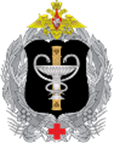 Тема: Применение фармакоэкономического подхода для оценки рационального использования лекарственных препаратов в условиях поликлиники на примере офтальмологического отделения
Автор: Дулова Д.В.
Соавторы: Нефедов Н.А., Рамонас Д.С., Хасанов Б.Г.
Москва, 2023 год
Цель
Провести анализ обеспечения лечебно-диагностических подразделений КДЦ необходимыми лекарственными препаратами с применением фармакоэкономического подхода (на примере офтальмологического отделения).
Фармакоэкономика - новая самостоятельная наука, которая изучает в сравнительном плане соотношение между затратами и эффективностью, безопасностью, качеством жизни при альтернативных схемах лечения (профилактики) заболевания.
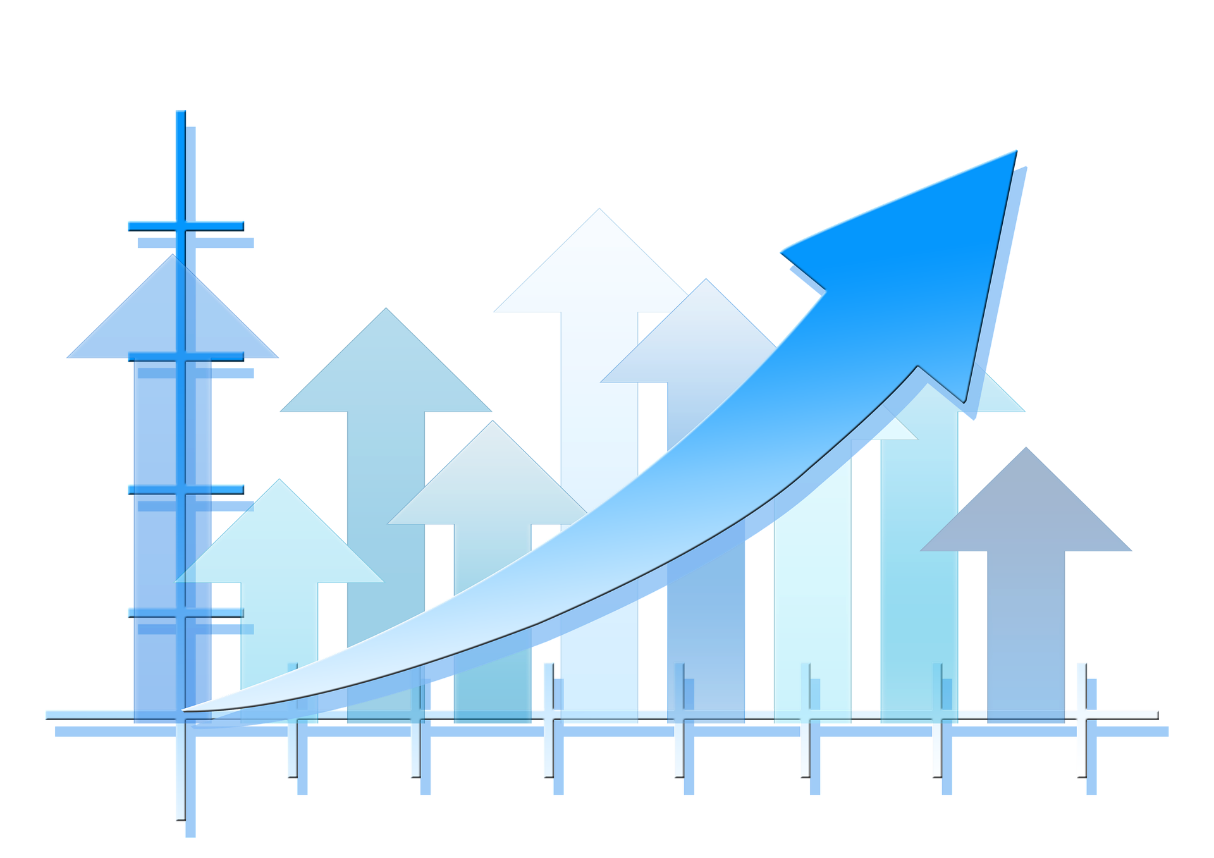 Основные задачи фармакоэкономики:
Экономическая оценка различных медицинских программ и фармакологических препаратов.

Выработка рекомендаций по наиболее рациональному использованию ресурсов здравоохранения.
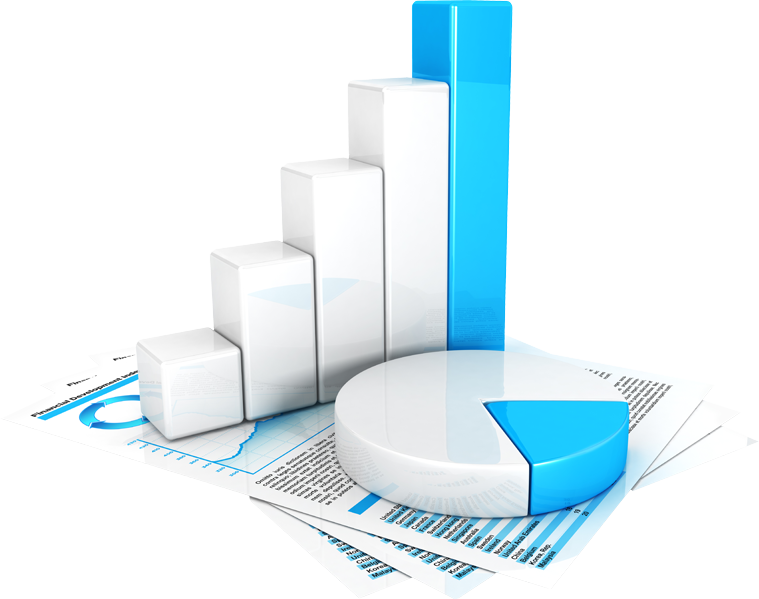 «Развитие фармацевтической и медицинской промышленности Российской Федерации на период до 2020 года и дальнейшую перспективу»
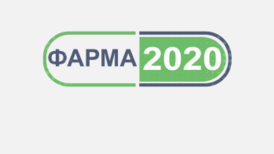 По данным федеральной службы государственной статистики, в отраслях, продемонстрировавшие в марте 2022 года увеличение производства (по сравнению с мартом 2021 года) вошла отрасль выпуска лекарственных средств и материалов, применяемых в медицинских целях – рост на 46,8%.
Без анализа ситуаций на фармацевтическом рынке, без анализа прихода/расхода в медицинскую организацию медицинского имущества, невозможно видеть полную картину происходящего, и невозможно спланировать качественную годовую потребность медицинской организации.

С переходом от абстрактных ситуаций к конкретным цифрам и четкому планированию, а также с принятием обоснованного решения о перераспределении денежных средств с учетом имеющихся ресурсов, нам поможет фармакоэкономика.
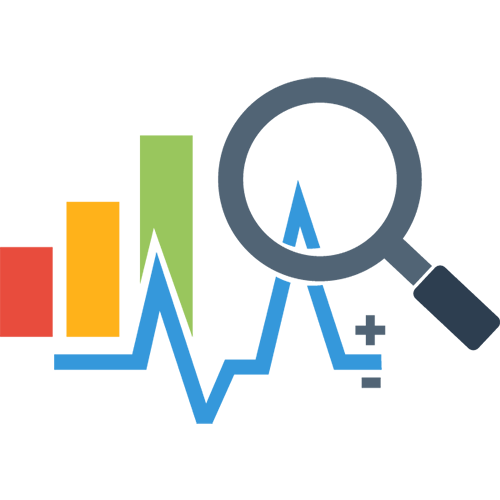 Работая специалистом в отделе медицинского снабжения главное помнить, что понятия экономики неоднозначны с точки зрения медицинской этики. 


Но, так как фармакоэкономика это симбиоз медицины, фармации и экономики, то такие острые углы со временем становится проще обходить.
Основные области использования основных методов фармакоэкономического анализа:
Учреждения здравоохранения:

1. Определение расходов при планировании бюджета здравоохранения с учетом конкретной финансово-экономической ситуации

2.   Выбор более эффективных и безопасных, наименее затратных
методик лечения заболеваний

3. Сравнение расходов на одну дозу, упаковку лекарственных средств разных производителей и стоимости полного курса фармакотерапии
Основные области использования основных методов фармакоэкономического анализа:
Фармацевтический сектор - сравнение расходов на одну дозу, упаковку лекарственных средств разных производителей и стоимости полного курса фармакотерапии, и решение вопроса о необходимости государственной регистрации.
Основные области использования основных методов фармакоэкономического анализа
1. Установление объемов закупки лекарственных средств
2. Разработка перечня основных ЛС
3. Составление протоколов лечения и диагностики пациентов
4. Оценка потенциального вклада нового ЛС в лечебный процесс
5. Определение рыночной стоимости лекарственного средства
6. Подготовка фармакоэкономического обоснования необходимости включения ЛС в протоколы лечения для медицинской помощи различного уровня
7. Уменьшение количества наименований закупаемых ЛС
8. Снижение общих затрат на закупки ЛС, сокращения продолжительности лечения и уменьшения количества повторных госпитализаций или амбулаторных обращений.
Основные методы фармакоэкономики, использующиеся при работе в практическом здравоохранении
Анализ стоимости болезни (cost of illness)
Анализ «минимизации затрат» (cost - minimization analysis)
Анализ «затраты - эффективность» (cost - effectiveness analysis)
Анализ «затраты - полезность» (cost - utility analysis)
Анализ «затраты - выгода» (cost - benefit analysis)
ABC/VEN- анализ
Анализ «затраты-последствия» (cost - consequences analysis)
Определяя метод фармакоэкономической оценки, необходимо установить, на кого он рассчитан, в чьих интересах проведен (пациента или финансирующей организации), какие цели преследует. Поскольку и методы, и результаты исследований будут в этих случаях различаться, выбор методики фармакоэкономической оценки должен быть строго обоснован.
Метод фармакоэкономического анализа, который позволяет оценить качество фармакотерапии и лекарственного обеспечения учреждения здравоохранения, называется ABC/VEN-анализом.
ABC-анализ
ABC-анализом называется метод оценки рационального использования денежных средств на лекарственное обеспечение учреждения здравоохранения, путем разделения их на три группы (класса) в соответствии с их фактическим потреблением.С учетом выбранных критериев, ЛС разделяются на три класса:
VEN-анализ
Суть VEN-анализа состоит в распределении ЛС, использованных в терапии в течение выбранного для анализа периода времени, по степени жизненной важности. Данный вид анализа предполагает присвоение каждому ЛС определенного индекса важности:
Базовые лекарственные средства, необходимые для спасения жизни, постоянно требующиеся для поддержания жизни
V 
vital
жизненно важные
Лекарственные средства, эффективные при лечении менее опасных, но серьезных заболеваний
E 
essential необходимые
Лекарственные средства для лечения «легких» заболеваний.
(Также средства с сомнительной эффективностью, дорогостоящие)
N 
non-essential
неважные
VEN-анализ (назначения)
Материал и методы
Для сравнительной оценки качества фармакотерапии и лекарственного обеспечения пациентов в офтальмологическом отделении ФГКУ «КДЦ ГШ ВС РФ» в 2015 г. и в 2019-2022 гг. был применен ABC/VEN-анализ.
Результаты ABC-VEN анализа применения офтальмологических препаратов в 2015 и 2019 гг.
2019
2015
Сравнение результатов ABC-VEN анализа применения офтальмологических препаратов 2020 и 2021 гг.
2020
2021
Сравнение результатов ABC-VEN анализа применения офтальмологических препаратов 2022 и 2015 гг.
2022
2015
Количество наименований закупленных лекарственных препаратов в 2015 - 2022 гг.
Уменьшилось в 1,73 раза
Объем закупленных ЛП2015-2022 гг. (упак.)
Сумма закупок
2015-2022 гг. (руб.)
Уменьшилось в 1,63 раза
Уменьшилось в 1,74 раза
Выводы
Проведенный фармакоэкономический анализ показал оптимизацию расходования денежных средств на приобретение лекарственных средств, применяемых в офтальмологии в 2019-2020 гг. по сравнению с 2015 г. Доля затрат на жизненно важные лекарственные препараты увеличилась на 11,5% и составила в 2019 г. 71,1%, что соответствует стандартизированному критерию (70-80%).
Выводы
В 2019-2020 гг. по сравнению с 2015 г. отмечалось сокращение затрат на закупку второстепенных лекарственных средств на 12,3%, что указывает на рациональное лекарственное обеспечение офтальмологическими препаратами.
Выводы
В 2021 г. отмечалось значительное уменьшение закупок офтальмологических препаратов. 

Доля жизненно важных лекарственных средств уменьшилась на 8,2% (с 72,5% до 64,3%). Увеличилась доля закупок второстепенных препаратов на 10,4% (с 9,3% до 19,7%).
Выводы
В 2022 г. отмечалось увеличение доли жизненно важных лекарственных средств на 19,6% (с 64,3 % до 83,9%) и уменьшение на 19,6% закупки второстепенных препаратов.
Спасибо за внимание!